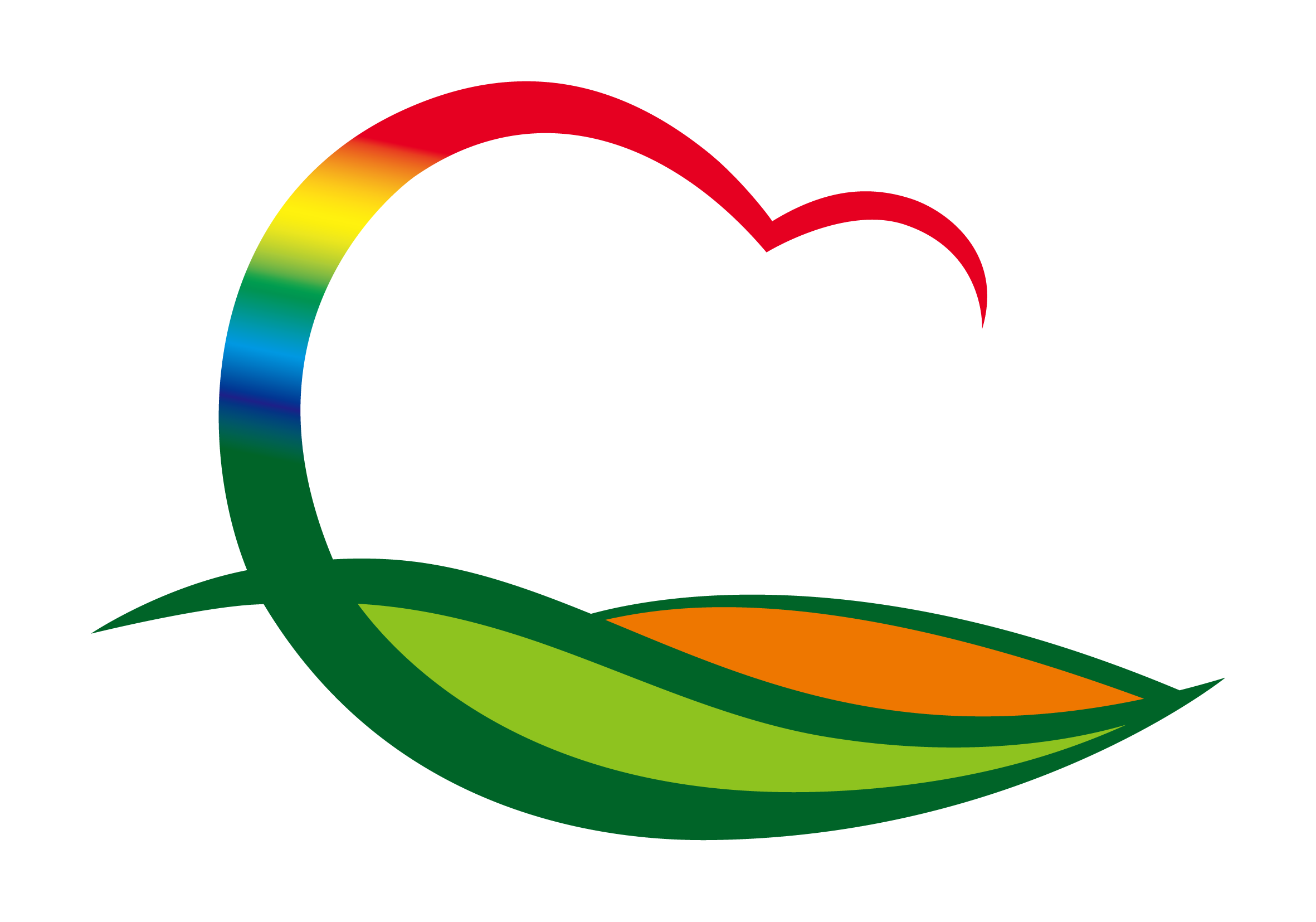 기획감사과
(2023. 9. 18. ~ 9. 24.)
1. 2024 주요사업 추진계획 보고
9. 18.(월) ~ 9. 19.(화) / 상황실
  ※ 군수님 하실 일 : 보고회 주재
2. 신규사업 토론회
9. 18.(월) 08:30 / 상황실 /쿨링로드, 쿨링포그 시스템 설치 외 6건
 ※ 부군수님 하실 일 : 토론회 주재
3. 2023 보건소 자체 종합감사
9. 18.(월) ~ 9. 22.(금) / 기획감사과장 외 5명
2020년 9월 ~ 현재까지(3년간) 추진한 업무 전반
4. 찾아가는 무료법률상담실 운영
9. 19.(화) 11:00 / 심천면사무소 / 박정훈 변호사
민사·형사 ·행정 ·가사소송, 법령해석, 세무상담 등
5. 의원간담회
9. 21.(목) 10:00 / 위원회 회의실
영동군 시책일몰제 운영 조례 외 17건
6. 충청북도 남부권 규제개혁 현장토론회
9. 22.(금) 13:00 / 보은군 농업기술센터 / 미래기획실장 외 8명
우리군 과제 : 산업단지 지정 및 유치업종에 농업(관련시설) 포함